Assalamu’alaikum wr, wb.
Kita awali kegiatan ini dengan Bismillahirrohmanirrohim, semoga mendatangkan keberkahan.  

PERAN KECERDASAN             
(IQ, EQ, AQ, CQ DAN SQ)
DALAM BELAJAR
T U J U A N
Dapat memahami tentang kecerdasan baik IQ, EQ, AQ, CQ dan SQ serta dapat memanfaatkannya dalam meningkatkan motivasi belajar yang lebih baik
ICE BREAKING
M U L T I M E D I A
( Untuk Mencairkan Kebekuan/Suasana Kelas Agar Lebih Semangat Sebelum Materi Layanan BK Disampaikan)
TEBAK GAMBAR 
-- PERSEPSI --
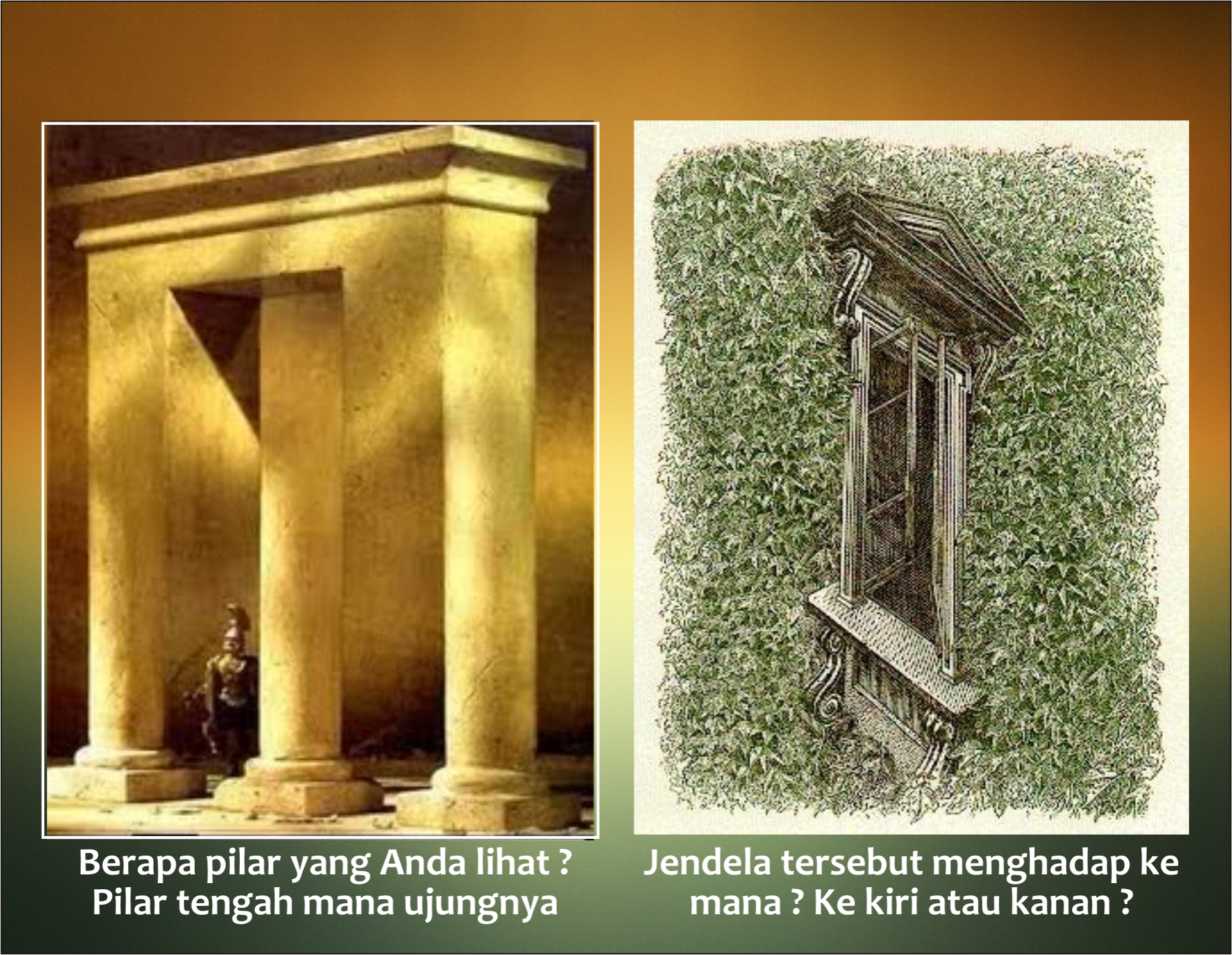 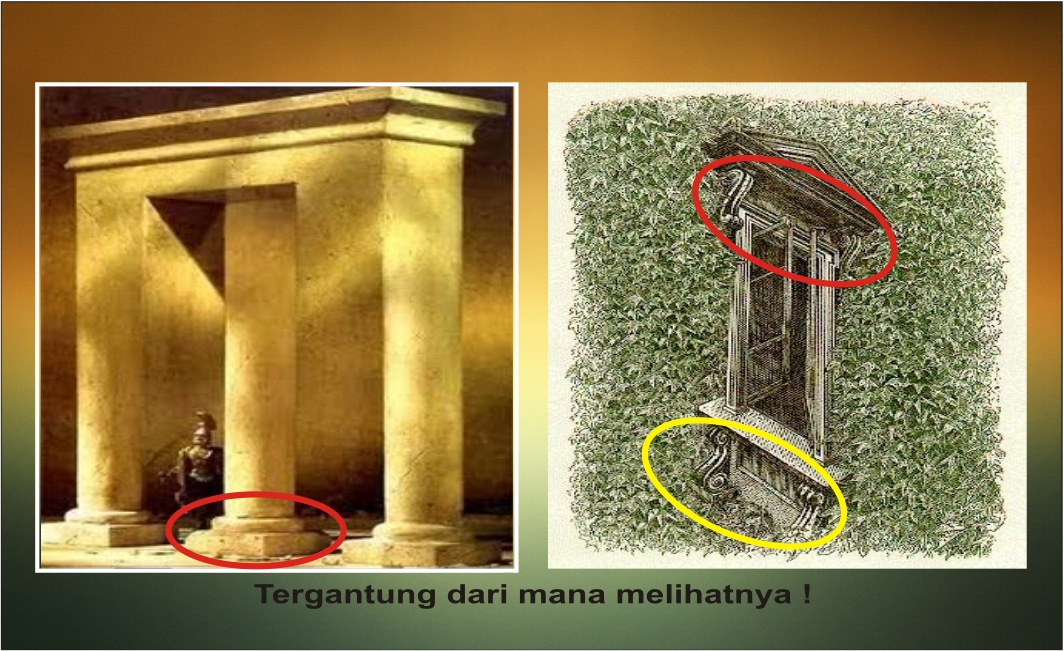 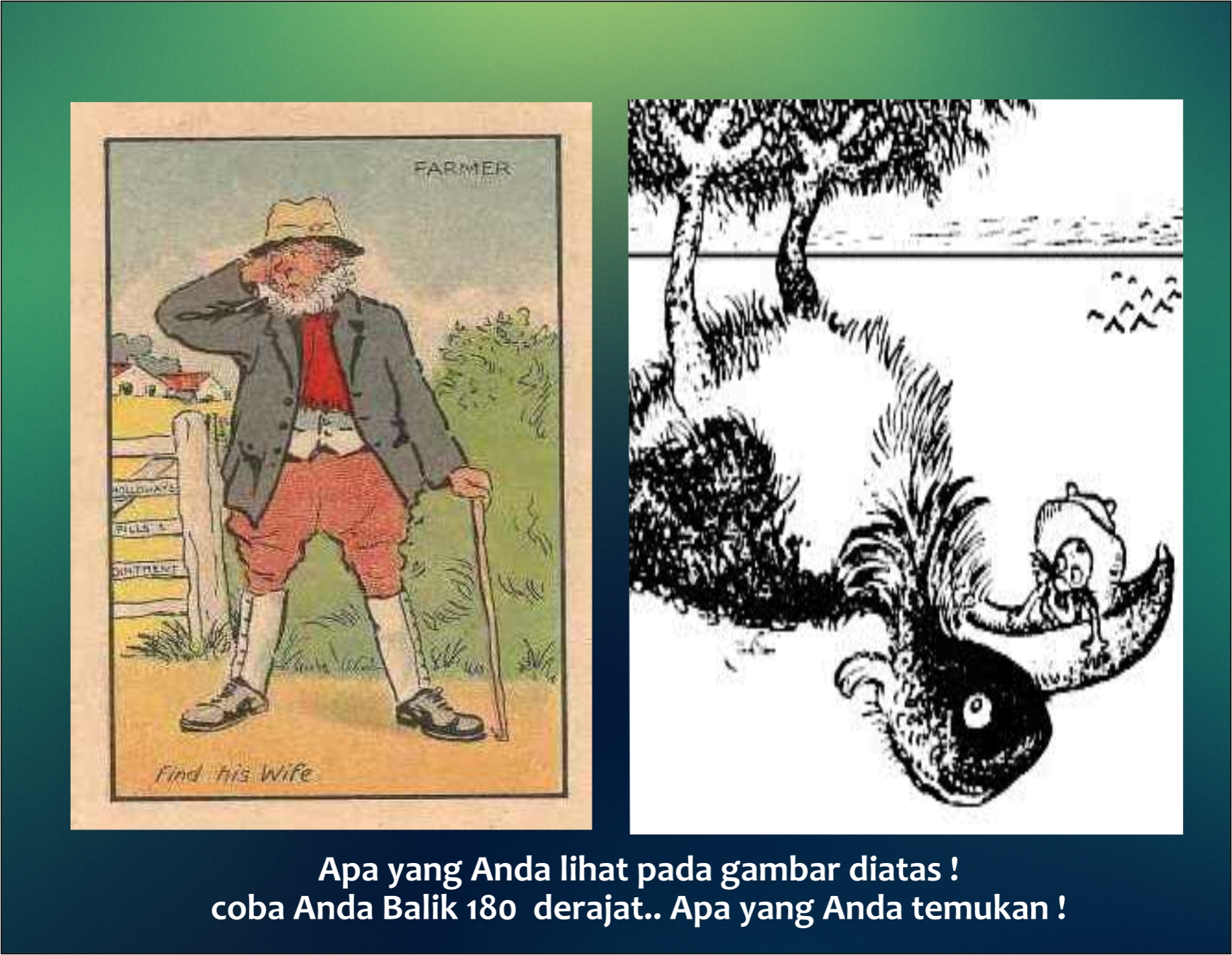 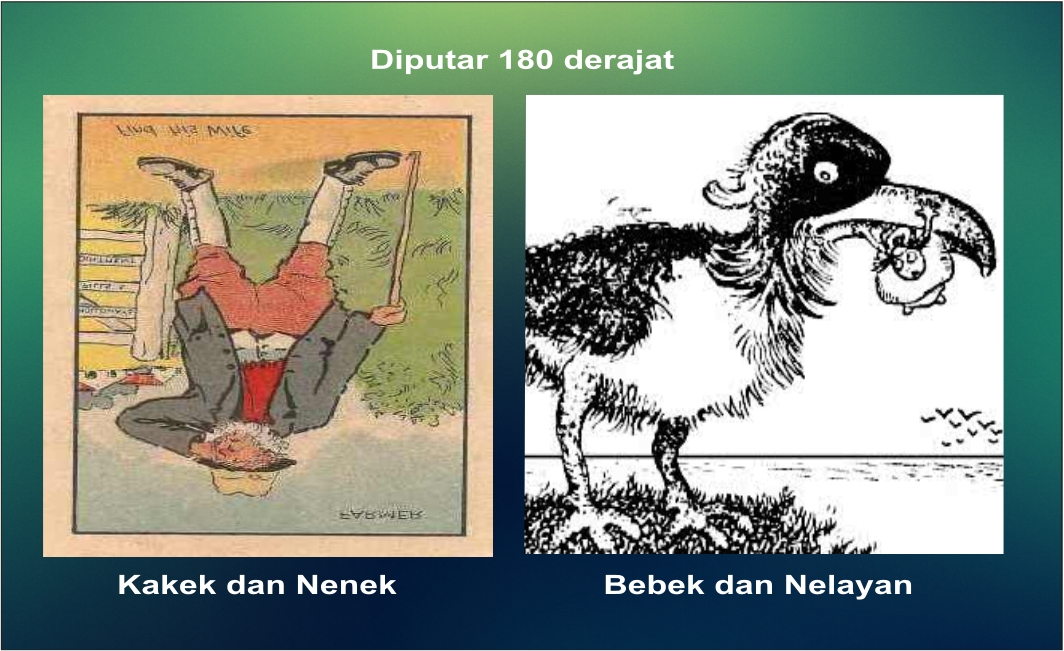 APERSEPSI
Setiap orang memiliki kecerdasan. Paradigma baru tentang intelligence adalah pandangan bahwa Tidak Ada Orang yang Bodoh ! Setiap orang punya kecerdasan yang menonjol satu atau dua jenis dan siap untuk berprestasi. Berdasarkan pendapat Dr. Goleman, ia menyatakan bahwa hanya 20 % kecerdasan IQ memberikan sumbangan (kontribusi) di dalam kesuksesan, sedangkan yang 80% merupakan bagian dari pendukung lainnya yaitu kecerdasan emosional (EQ). Jadi, kecerdasan emosional (EQ) ini sangatlah penting dan sangat perlu juga untuk dikembangkan, dan merupakan hal yang paling berharga dalam tiap diri manusia.
T  A  Y  A  N  G  A  N
VIDEO / FILM
FAKTA MENGEJUTKAN TETANG OTAK
PENGERTIAN
Kecerdasan intelektual adalah syarat minimum kompetensi. Intelegensi diartikan sebagai keseluruhan individu untuk berpikir dan bertindak secara terarah, serta mengolah dan menguasai lingkungan secara efektif (Marhten Pali, 1993). Konsep intelegensi yang pertama kali di rintis oleh Alfred Bined 1964, mempercayai bahwa kecerdasan itu bersifat tunggal dan dapat diukur dalam satuan angka yaitu intelegence Quotient (IQ)
IQ (Kecerdasan Intelektual)
Gardner, 1994 menemukan dalam setiap anak tersimpan 8 kecerdasan yang siap berkembang, yaitu :
1. Kecerdasan Linguistik (word smart = cerdas berbahasa)
2. Kecerdasan Matematik-logis (number smart = cerdas angka)
3. Kecerdasan Spasial (Cerdas gambar)
4. Kecerdasan Kinestetik-Jasmani (body smart = cerdas tubuh)
5. Kecerdasan Musikal (Cerdas music = nada suara)
6. Kecerdasan Interpersonal (Self smart = cerdas diri)
7. kecerdasan Intrapersonal (people smart = cerdas bergaul)
8. Kecerdasan Naturalis (cerdas alam)
EQ (Kecerdasan Emosional)
Daniel Goldman mengembangkan EQ menjadi 5 kategori dengan point-point yakni : 
Kesadaran diri : kesadaran emosi diri menilai peribadi dan percaya diri
Pengaturan diri : pengendalian diri, sikap dapat dipercaya, waspada, adaptif dan inovatif 
Motivasi : Dorongan berprestasi, komitmen, inisiatif dan optimism
Empati : memahami orang lain, pelayanan, membantu pengembangan orang lain, menyikapi perbedaan dan kesadaran politis
Keterampilan social : pengaruh persuasi keterampilan berkomunikasi, kepemimpinan, katalisator dan perubahannya, manajemen konflik, keakraban, kerjasama dan kerja tim.
AQ (Adversity Quotient)
Paul G Stoltz adalah, penemu teori AQ ini berdasarkan penelitiannya ada tingkatan AQ pada masyarakat manusia ini, yakni :
1.   Tingkat ‘Quitters” (orang-orang yang berhenti)
2.   Tingkat “Campers” (Orang yang berkemah)
3.   Tingkat “Climbars” (Orang yang Mendaki)
CQ (Creativity Quotient)
GUIL FORD mendiskripsikan 5 ciri kreativitas :
1.  Kelancaran/Kefasihan :
      Kemampuan memproduksi banyak ide.
2.   Keluwesan :
      Kemampuan untuk mengajukan bermacam-macam
      pendekatan jalan pemecahan masalah.
3.   Keaslian :
      Kemampuan untuk melahirkan gagasan yang orisinal
      sebagai hasil pemikiran sendiri.
4.  Penguraian :
      Kemampuan menguraikan sesuatu secara terperinci.
5.   Perumusan Kembali :
     Kemampuan untuk mengkaji kembali suatu persoalan
     melalui cara yang berbeda dengan yang sudah lazim.
SQ (Spiritual Quotient)
Spiritual adalah initi dari pusat diri sendiri. Kecerdasan spiritual adalah sumber yang mengilhami, melambangkan semangat dan mengikat diri seseorang kepada nilai-nilai kebenaran tanpa bata waktu (Agus Nggermanto, 2010). M. Zuhri menambahkan, bahwa SQ merupakan kecerdasan yang digunakan untuk “berhubungan” dengan Tuhan Yang Maha Esa.
Ciri-ciri SQ Tinggi
Menurut Dimitri Mahayana (Agus Nggermanto, 2001), cirri-ciri orang yang ber-SQ tinggi adalah :
1. 	Memiliki prinsip dan visin yang kuat
2. 	Mampu melihat kesatuan dalam keanekaragaman
3. 	Mampu memaknai setiap sisi kehidupan
4. 	Mampu mengelola dan bertahan dalam kesulitan dan penderitaan
KEGIATAN (ACTIVITY) PESERTA DIDIK
Peserta didik diminta untuk membuat kelompok tetapi karena saat ini kita masih berada pada masa pandemic PSBB sehingga aktivitas belajar dilakukan dari rumah (BDR) maka kegiatan dilakukan bersama anggota keluarga
Guru bk meminta setiap kelompok untuk membahas secara mendalam tentang, bagaimana cara melatih lebih lengkap untuk setiap kecerdasan (IQ, EQ, AQ, CQ dan SQ) dengan panduan yang ada di atas, namun yang dapat dilatih bukan hanya belajar tentang materi pelajaran saja, tetapi semua hal, contoh memasak, memelihara tanaman, belajar meningkatkan aktivitas ibadah, belajar melatih kesabaran dan penerimaan / emosi dll.
Silahkan lakukan pengamatan dan  penelitian terhadap 8 kecerdasan dengan memasukkan unsur  IQ, EQ,CQ,AQ dan SQ yang objeknya adalah anggota keluarga dan atau orang-orang terdekat disekitar anda
 Membuat Refleksi atau poin belajar terhadap kegiatan diatas secara mandiri dengan objeknya adalah diri sendiri.
Allah menciptakan manusia dengan berbagai kecerdasan dengan kata lain tidak ada manusia yang bodoh, oleh karena itu manusia yang harus terbuka pikiran, hati, semangat dan kemauannya untuk berusaha menjadi lebih baik lagi dan bermartabat.
Untuk menutup pertemuan ini kita ucap Alhamdulillahirobbil’alamin.Sampai jumpa pada pertemuan berikutnya.Wassalamu’alaikum wr, wb.